NDP-CTS Frame in Broadcast mode as Synch Frame for Uplink Channel Access
Date: 2013-01-14
Authors:
Chittabrata Ghosh, Nokia
Slide 1
Chittabrata Ghosh, Nokia
Slide 2
Chittabrata Ghosh, Nokia
Slide 3
Motivation
Motion passed in IEEE meeting [1] on the synch frame: 
When requested by a STA, the AP sends a synch frame (the frame type is TBD) at the slot boundary or the target wake time of the STA, if the channel is idle, to help the STA quickly synch to the medium (optional to AP and STA)

R.4.2.E: When requested by a STA, the AP sends a synch frame at the slot boundary or the target wake time of the STA, if the channel is idle, to help the STA quickly synch to the medium. (optional to AP and STA) [July 2012 meeting minutes, 11-12/840r0]
It is recommended that when requested by the STA, the AP sends a Short CTS frame defined in 4.4.2.3 as a synch frame. [12/840r1, September 2012 meeting minutes]
Proposed information in NDP CTS Synch frame
RA field indicating the STA scheduled to wake up at that slot 
NAV(CTS) protection for STA’s medium access
Slide 4
Chittabrata Ghosh, Nokia
NDP-CTS frame in Slot-based Medium Access
Proposed [1] synch frame allows medium access to STA requesting this frame
For instance, STA 4 requests for synch frame at slot boundary
With NDP-CTS as synch frame, STA 4 in RA address is allowed medium access 
STA 2 and STA 3 in wake state, keeps waiting
Number of awaiting (contending) STAs unknown at any idle slot
We propose a broadcast mode of NDP-CTS frame to allow contention among all awaiting STAs
Slide 5
Chittabrata Ghosh, Nokia
Issues with NDP-CTS frame in Slot-based Medium Access
RA field in NDP-CTS frame specifies the STA that contends for the medium 
RA field identifies STA corresponding to that access slot where this frame is transmitted  
Fairness issue: Previously awaiting STAs prohibited from medium access
NAV(CTS) provides protection to the STA currently accessing medium
Issue with power consumption for awaiting STAs awakened in previous access slots 
Solution: Previously awakened STAs need to access medium prior to a STA assigned a current access slot 
Duration field set to 0 [1] for contention among STAs may not protect transmissions from OBSS STAs
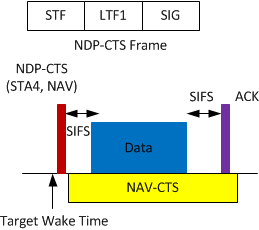 Slide 6
Chittabrata Ghosh, Nokia
Proposed Fields in NDP-CTS Frame
Address Indicator (1 bit): This field indicate whether the following field is an RA address or a Partial BSSID 
RA Address / Partial BSSID (TBD bits): May serve as a unique identifier or a broadcast address
Activates all awakened STAs to contend for medium if Partial BSSID indicated
If RA address indicated, all awakened STAs, except STA that has sent RTS, may remain quiet  
Duration (TBD bits): This field may be used for NAV setting at the STAs
STF
LTF1
SIG
Address Indicator
RA Address / Partial BSSID
Duration
Reserved
CRC
Tail
Slide 7
Chittabrata Ghosh, Nokia
Summary
We proposed specific fields in  the NDP-CTS frame to allow contention among awaiting STAs in current slot
Slide 8
Chittabrata Ghosh, Nokia
References
[1] AP Assisted Medium Synchronization, doc. IEEE 802.11-12/0840r0
Slide 9
Chittabrata Ghosh, Nokia
Straw Poll 1
Do you agree to include a Duration field in the NDP-CTS frame?
Slide 10
Chittabrata Ghosh, Nokia
Straw Poll 2
Do you agree to have a 1 bit indicator in NDP-CTS frame to indicate whether the following field is a RA address or a Partial BSSID?
Partial BSSID field implies a broadcast RA
Slide 11
Chittabrata Ghosh, Nokia